Multiplying Fractions
Prepared for grade 6 
By Nada Farshoukh
TABLE OF CONTENTS
02
01
Fraction of a number
Fraction of a fraction
Multiplying fraction by a number
Multiplying fraction by a fraction
Fraction of a number
01
1
1
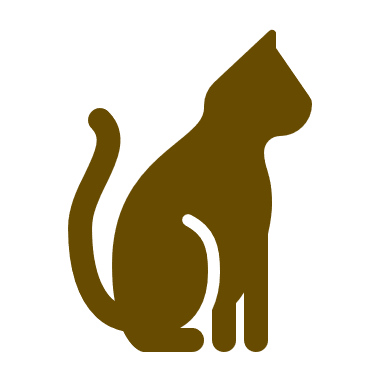 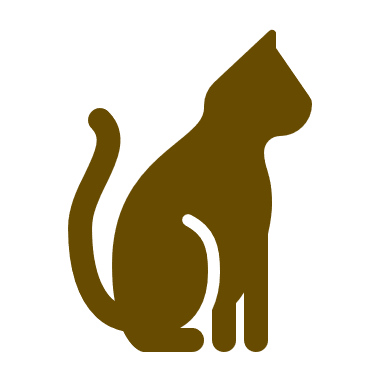 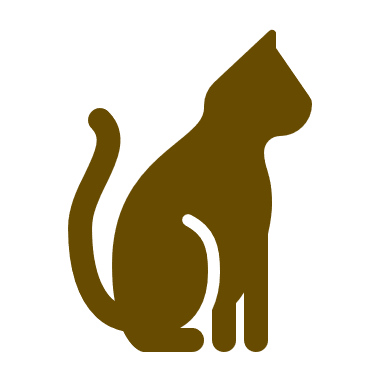 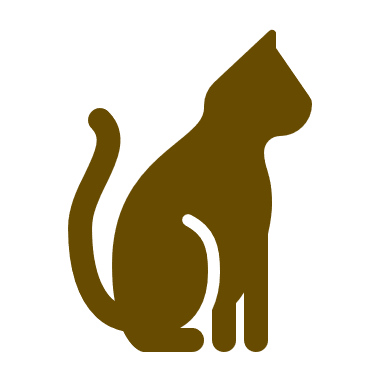 of
the cats
4
4
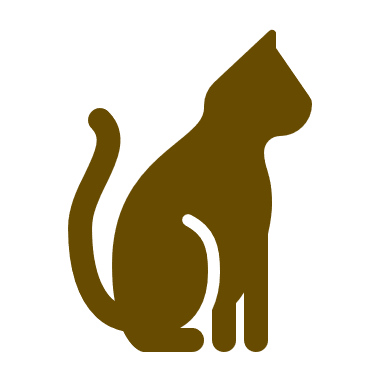 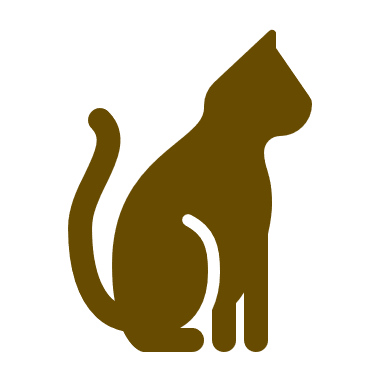 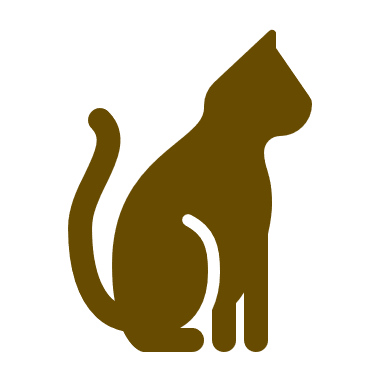 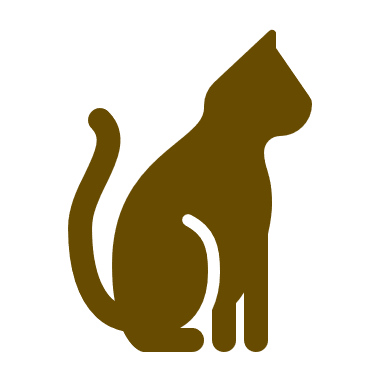 3 cats
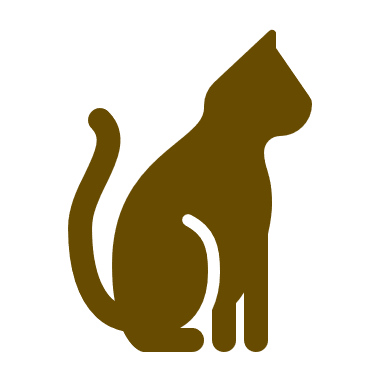 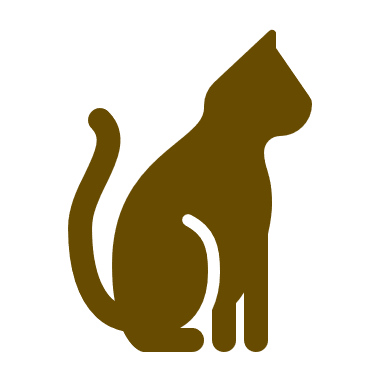 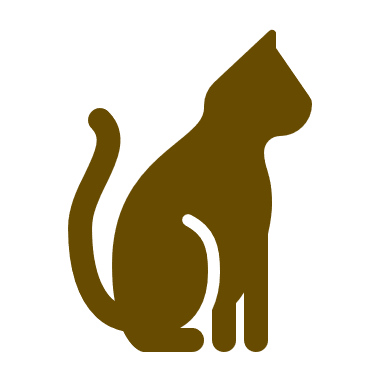 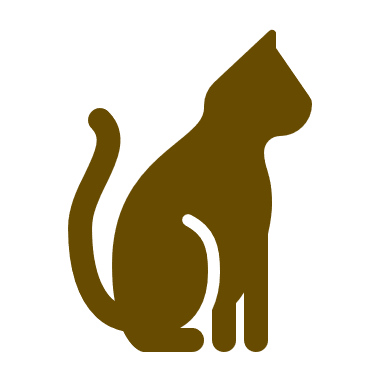 Fraction of a number
1
1
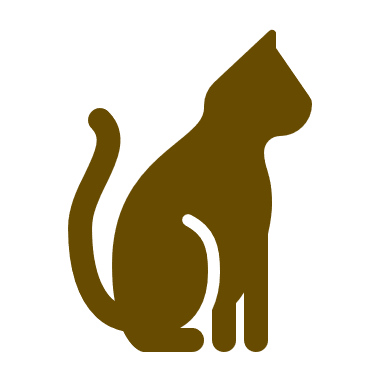 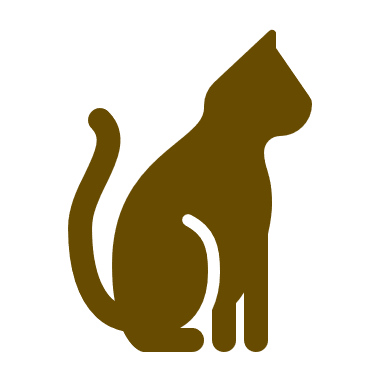 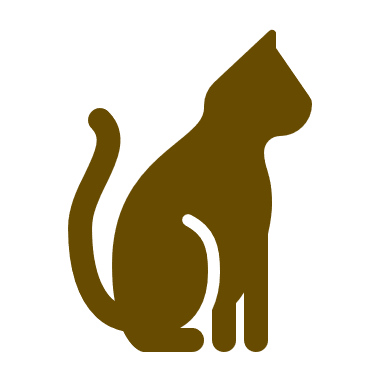 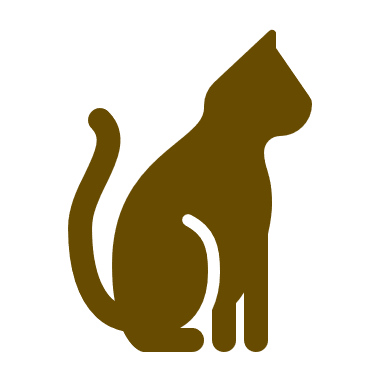 of
the cats
4
4
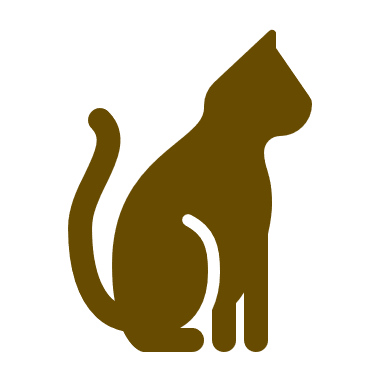 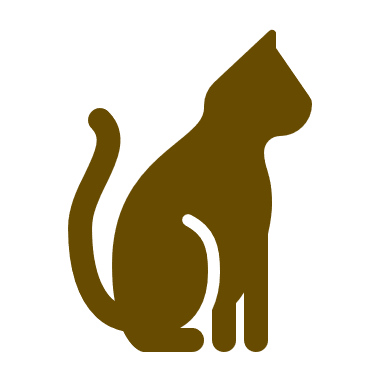 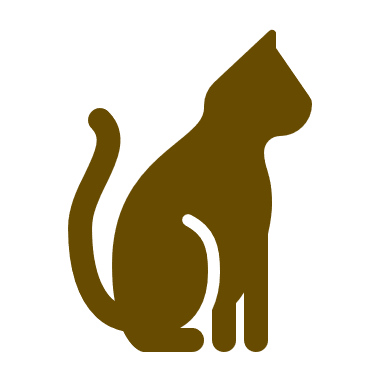 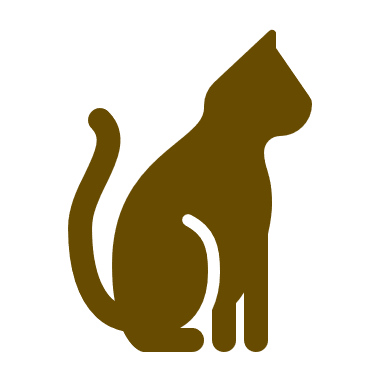 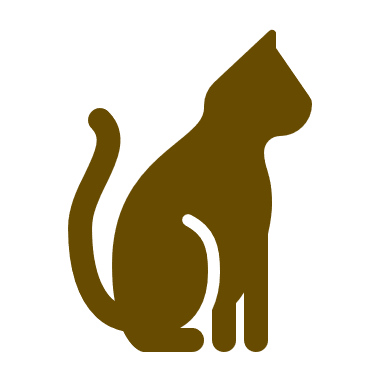 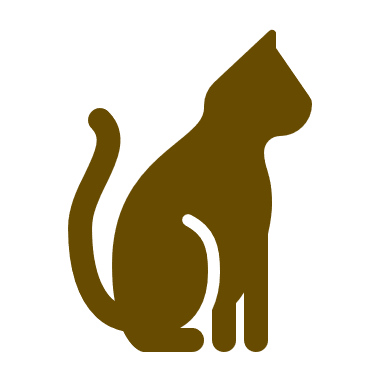 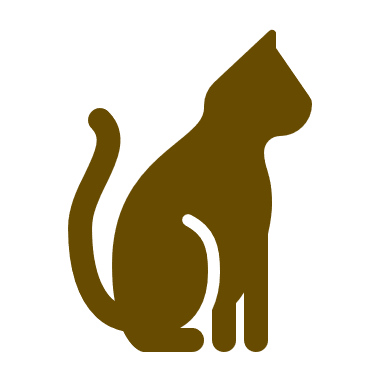 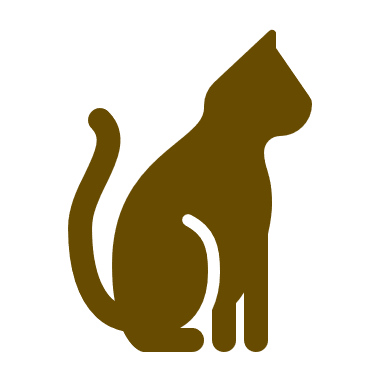 Or
Fraction of a number
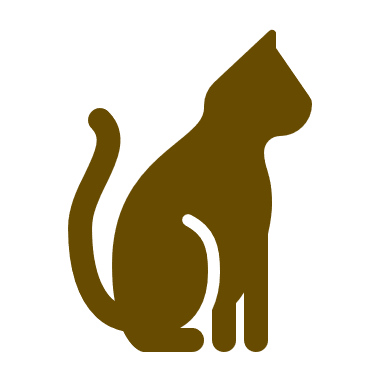 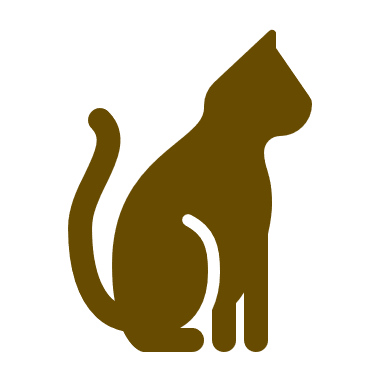 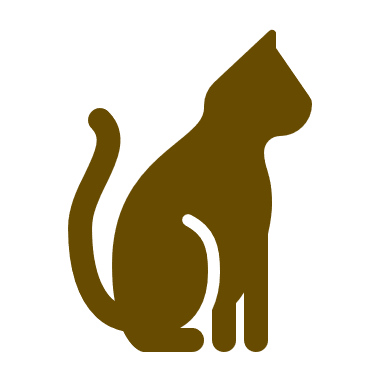 1
1
of
the cats
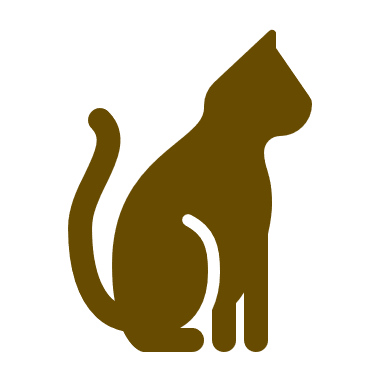 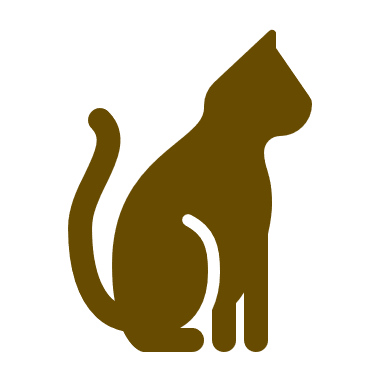 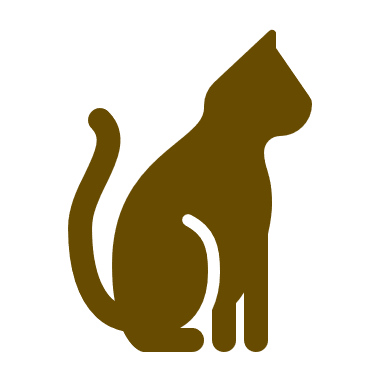 4
4
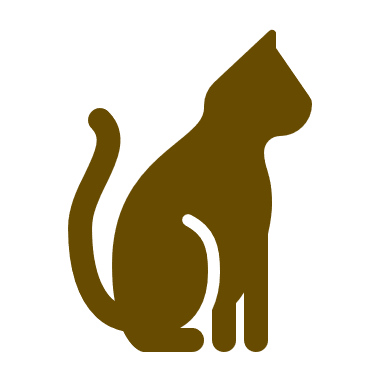 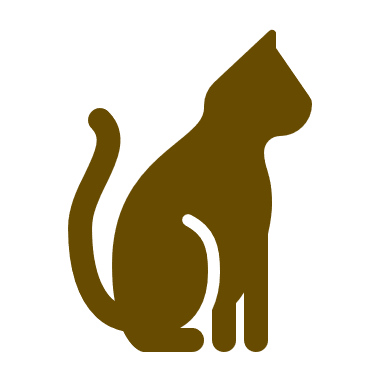 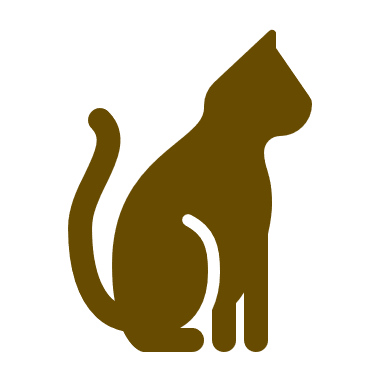 Or
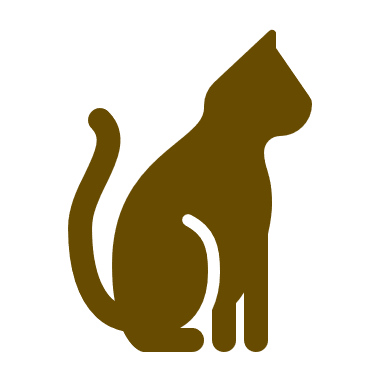 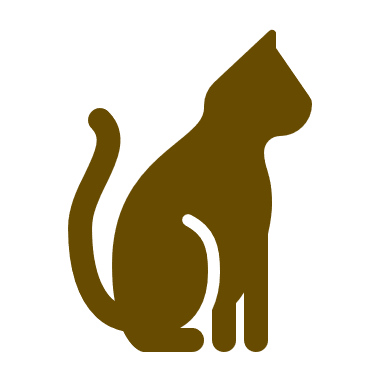 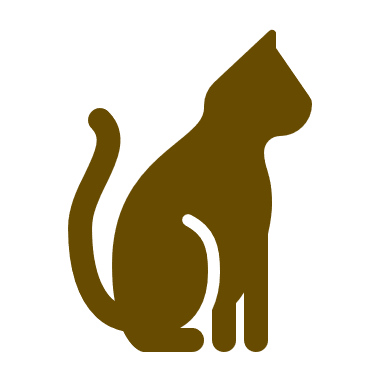 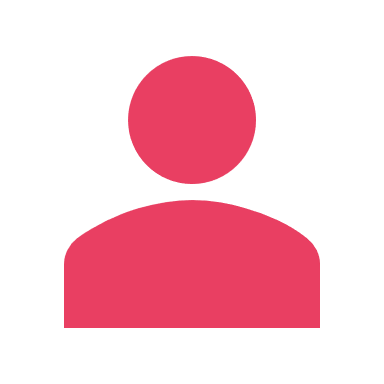 Another example
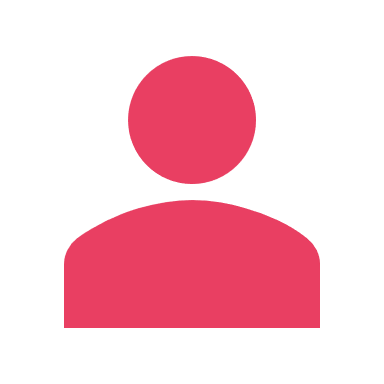 3
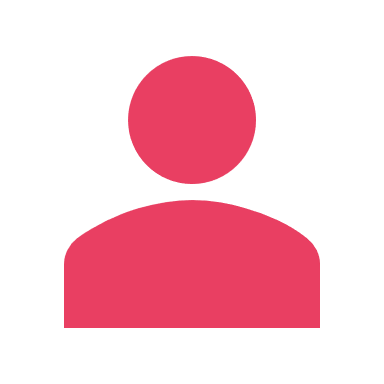 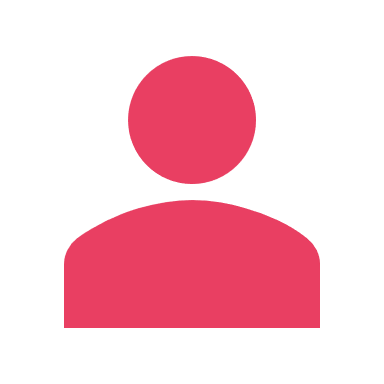 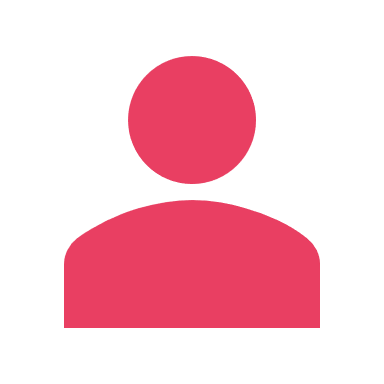 this group
of
5
6 persons
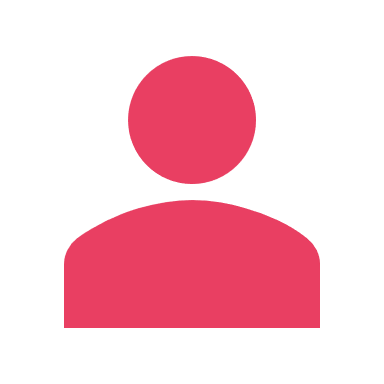 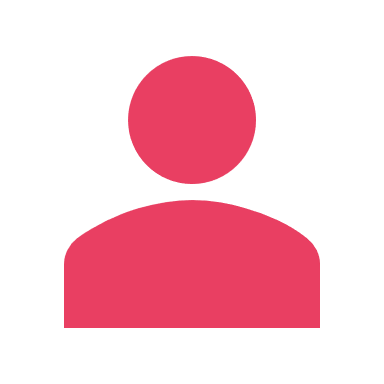 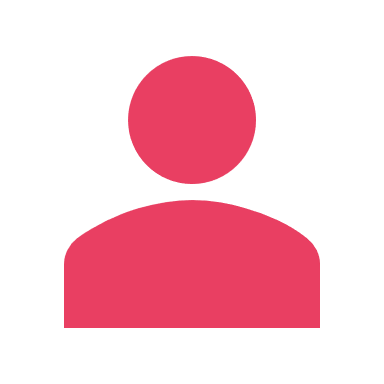 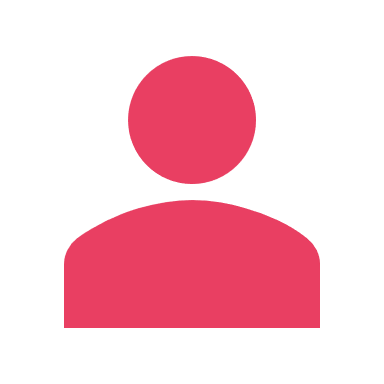 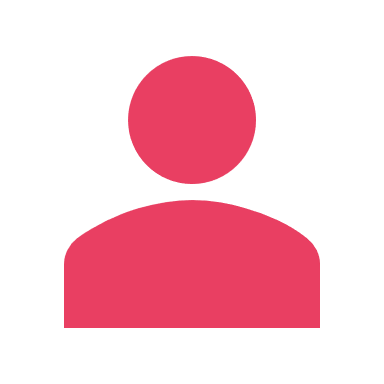 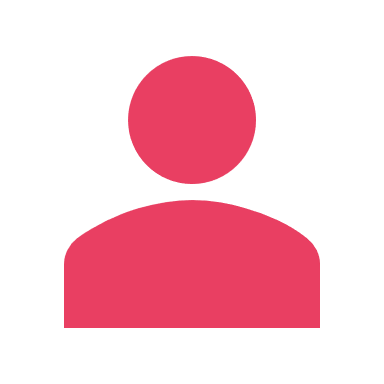 Another example
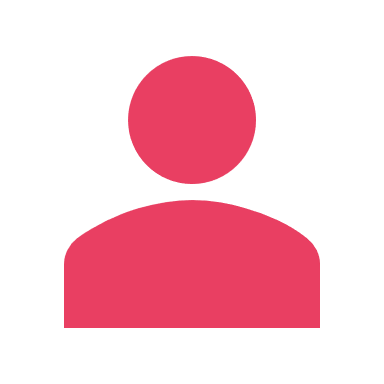 3
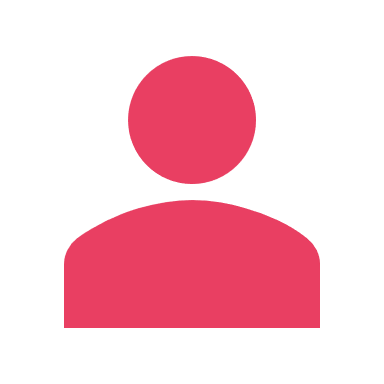 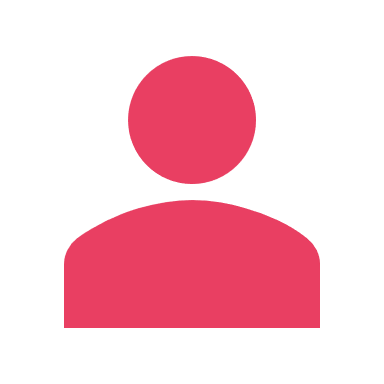 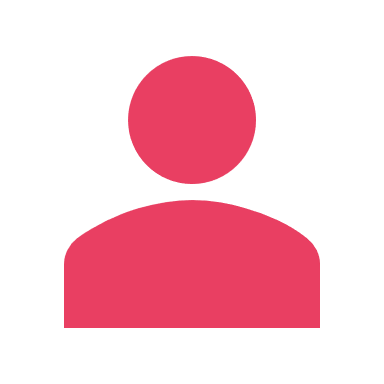 this group
of
5
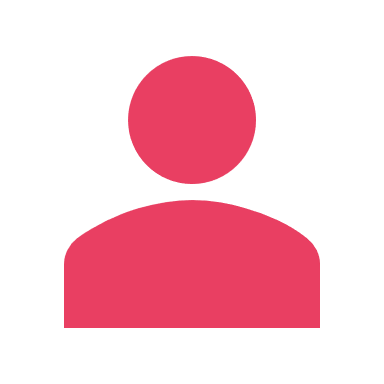 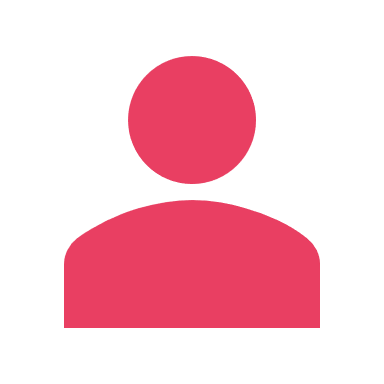 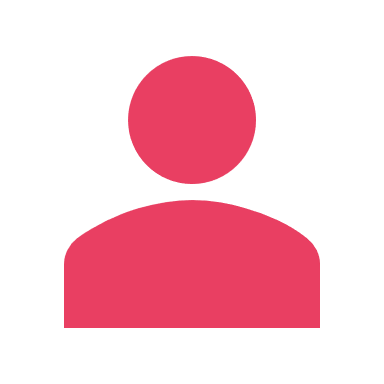 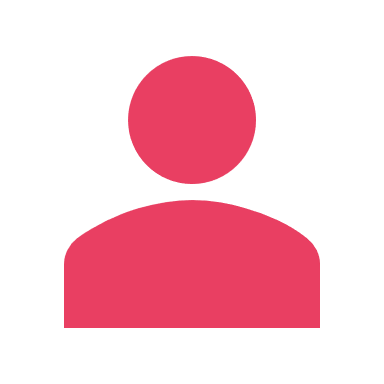 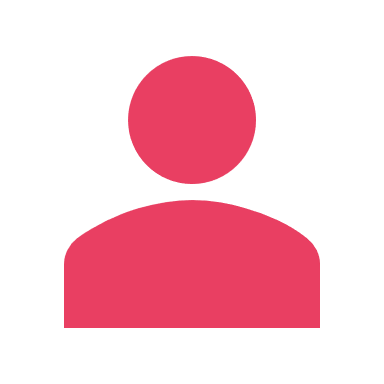 Another example
Or
3
this group
of
5
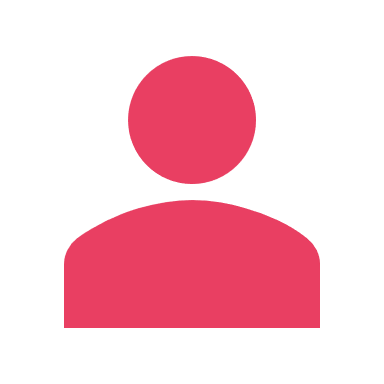 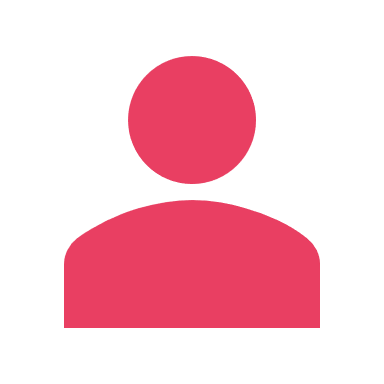 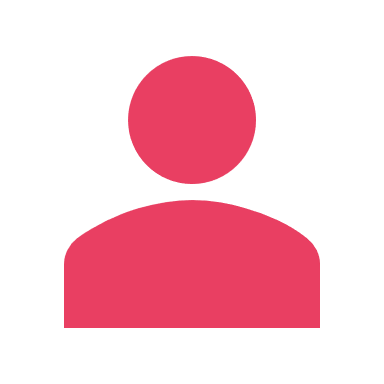 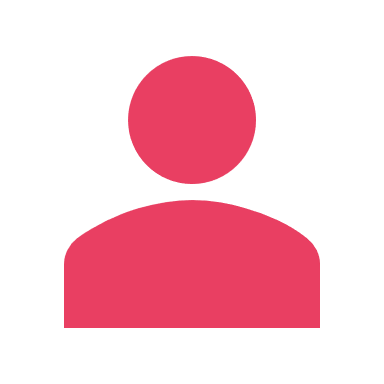 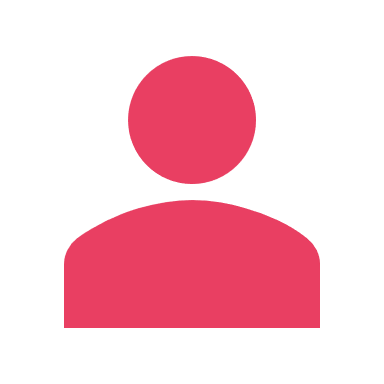 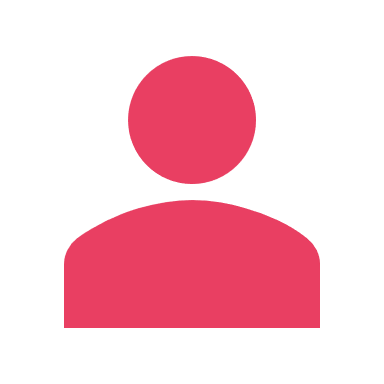 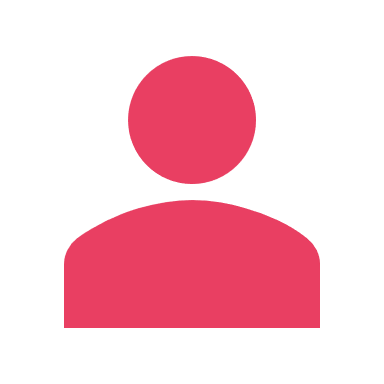 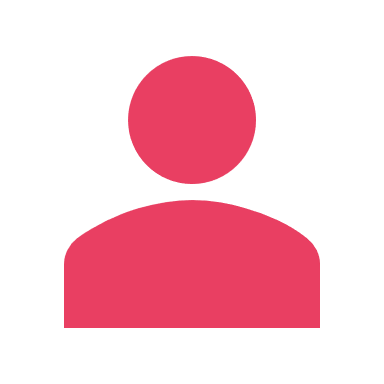 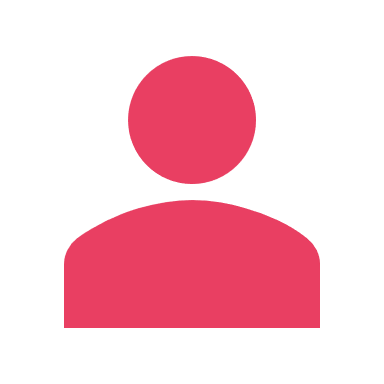 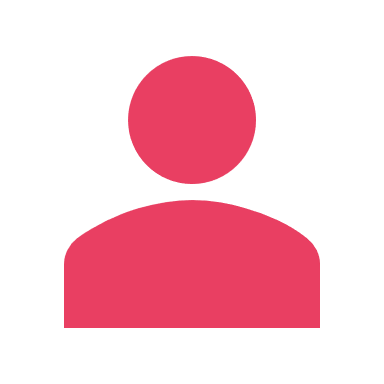 6 persons
Fraction of a number
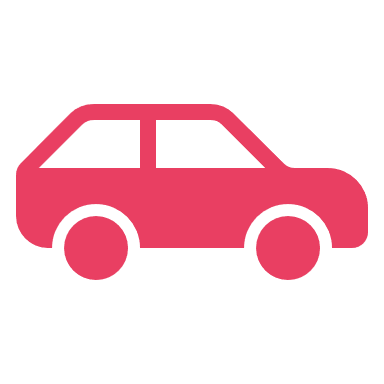 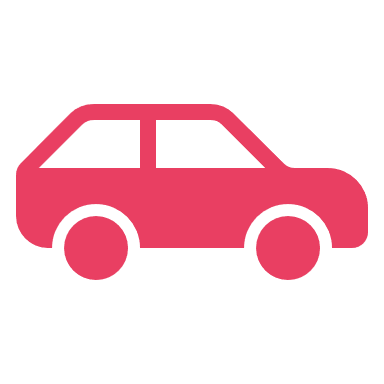 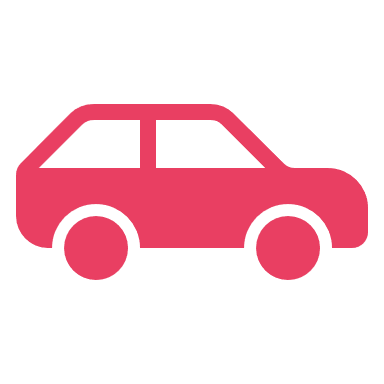 2
2
of
the cars
3
3
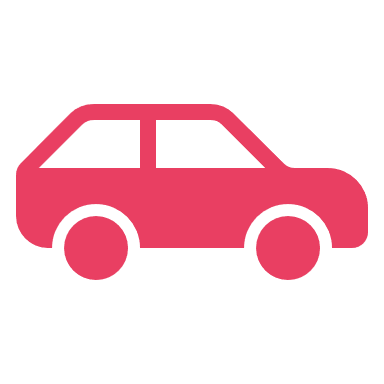 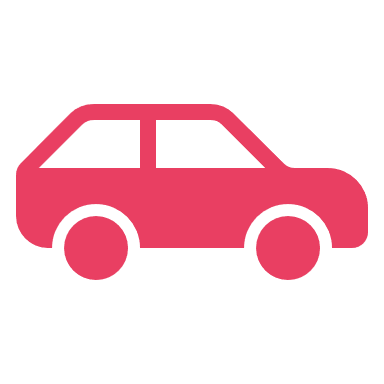 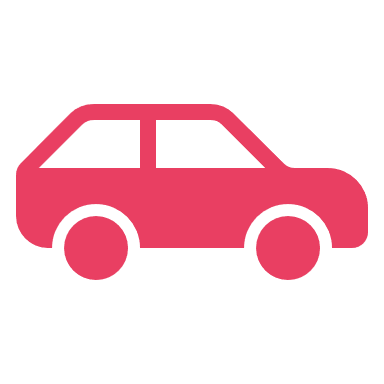 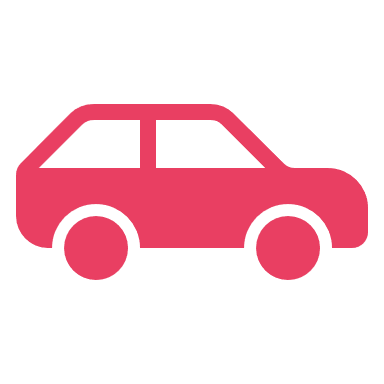 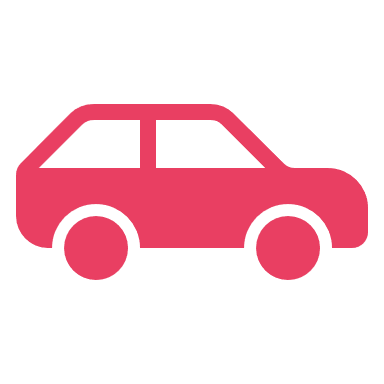 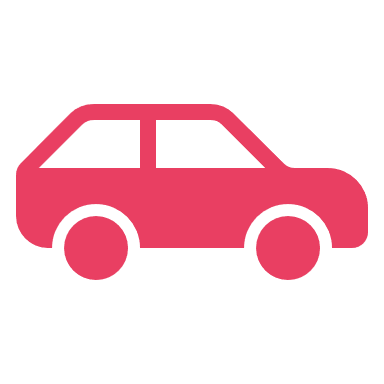 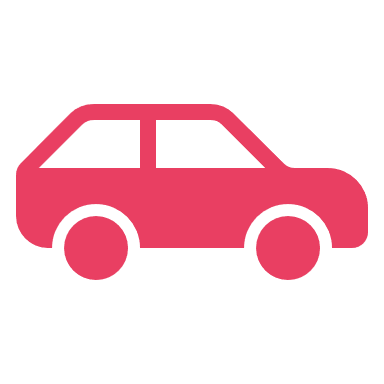 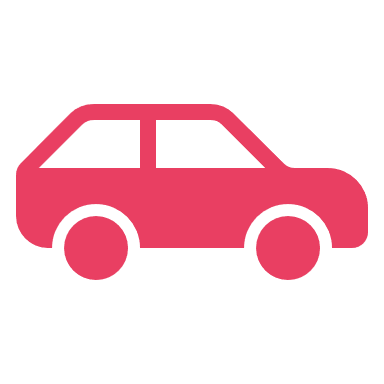 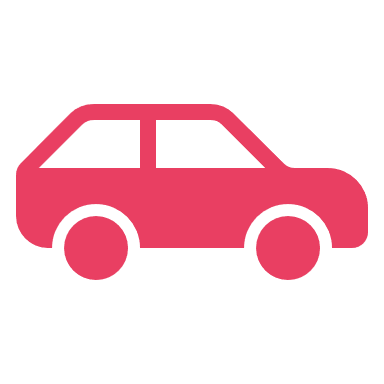 Divide by denominator
Multiply  by numerator
DDMN
Fraction of a number
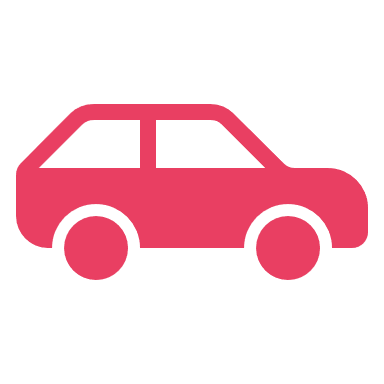 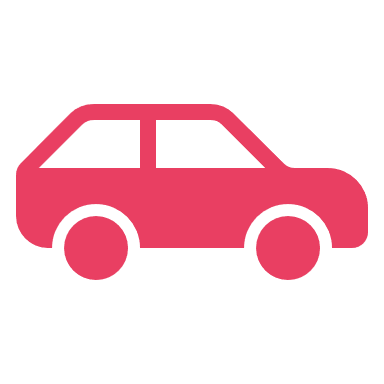 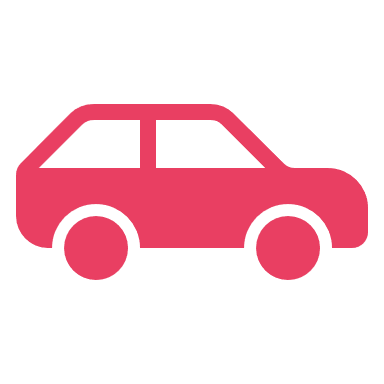 2
2
of
the cars
3
3
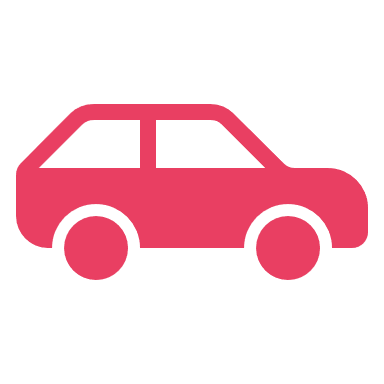 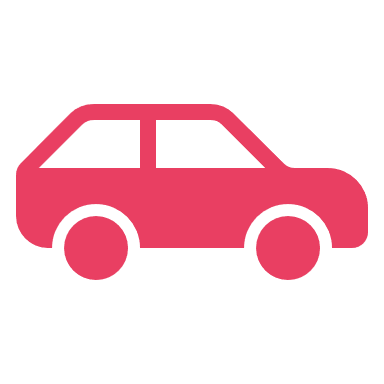 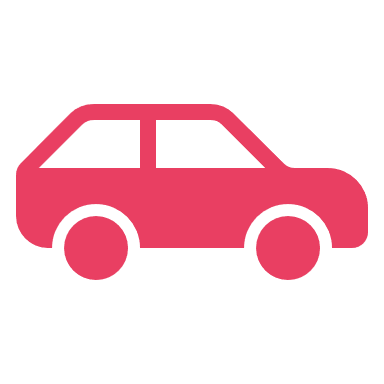 12
×
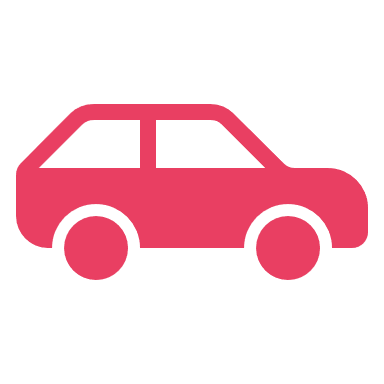 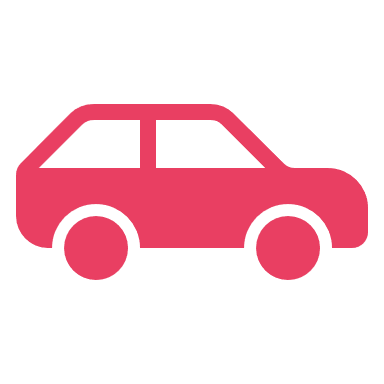 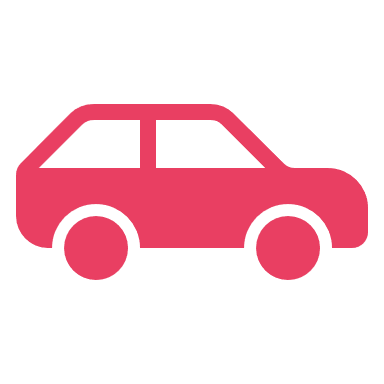 12 ÷3 =4
×2 =8
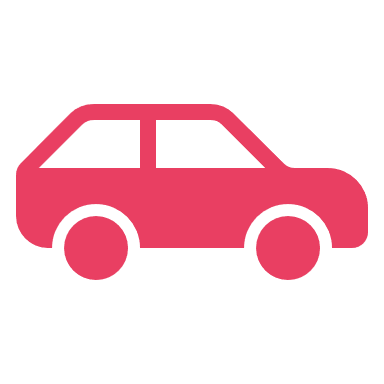 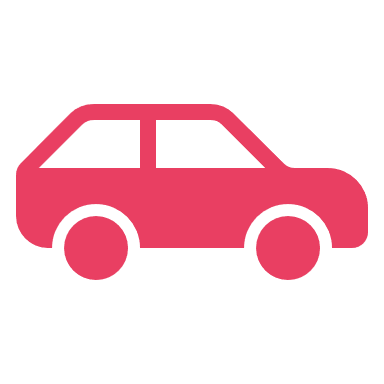 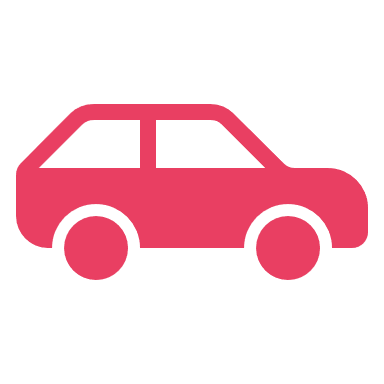 DD
MN
DDMN
Fraction of a number
3
3
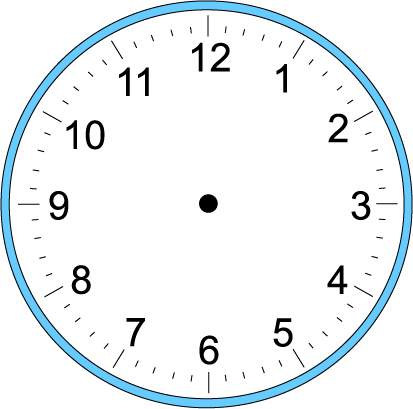 an hour
of
4
4
DDMN
Fraction of a number
3
3
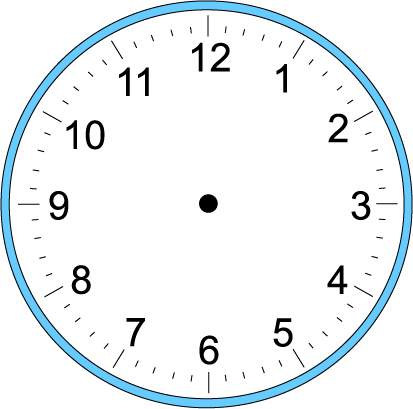 of
an hour
4
4
60
×
60 ÷4 =15
×3 =45
DD
MN
DDMN
Fraction of a number
2
2
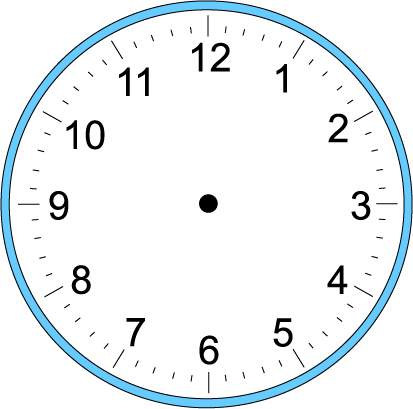 an hour
of
3
3
DDMN
Fraction of a number
2
2
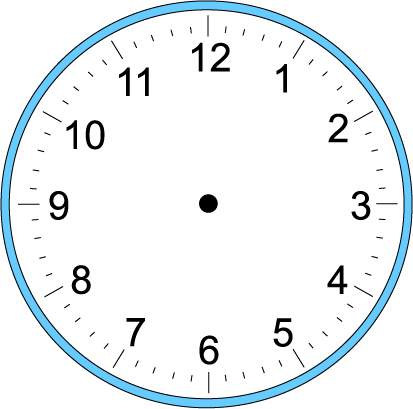 of
an hour
3
3
60
×
60 ÷3 =20
×2 =40
DD
MN
Remarkable fractions
1 cup
1 cup
1 cup
DDMN
Calculate the following
DDMN
One third of an hour
Calculate the following
Two fifths of an hour
Write a multiplication sentence to solve the following:
Ahmad received a 12-minute video. He watched five sixths of that video. How many minutes did he watch? 

………………………………………………………………………………….......................................................
He watched 10 minutes of the video.
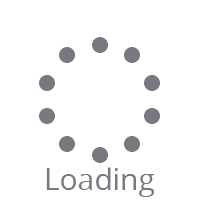 DDMN
Write a multiplication sentence to solve the following:
1. Rayan has a 64 GB phone memory. She uses three eighths of the memory for applications and one quarter of the memory for the pictures and videos.
 How many GB are used for the Apps?
…………………………………………………………………………………………………………
b. How many GB are used for the pictures and videos?
…………………………………………………………………………………………………………
c. How many GB are left?
……………………………………………………………………………………………………………
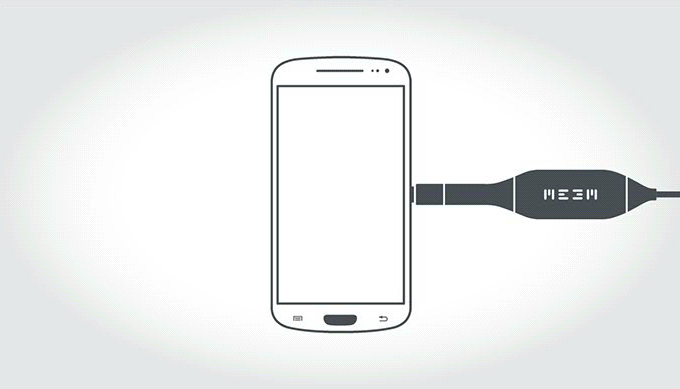 64- (24+16) = 64-40=24GB
What if the number is not divisible by the denominator?
How much is one third of two cups?
1 cup
1 cup
2
3
How much is one third of five cups?
1 cup
1 cup
1 cup
1 cup
1 cup
5
3
How much is one third of five cups?
5
3
How much is one third of five cups?
1 cup
5
3
2
2
3
3
3
3
1
+
=
=
What is two fifths of 2?
=
2
What is two fifths of 2?
=
2
What is two fifths of 2?
2
=
1
What is three quarters of 5?
5
What is three quarters of 5?
5
=
=
1
What is three quarters of 5?
5
=
=
=
1
Calculate the following
5
=
=
=
1
8
=
=
=
1
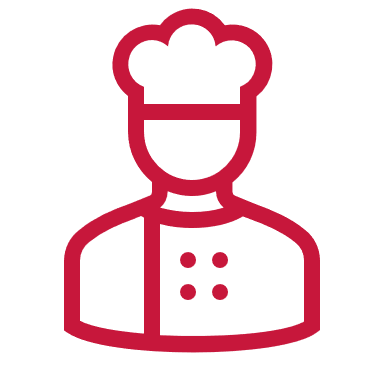 How much is one third of the recipe ?
A pan cake recipe calls for
3 cups of milk
240g of butter
5 cups of flour
2 cups of sugar
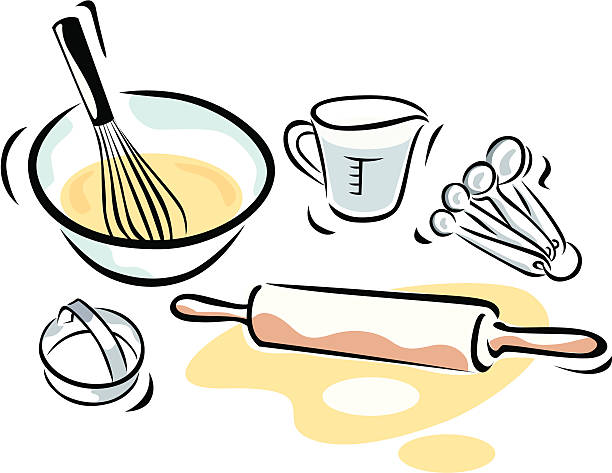 6 eggs
1 teaspoon of vanilla
3 teaspoon of baking powder
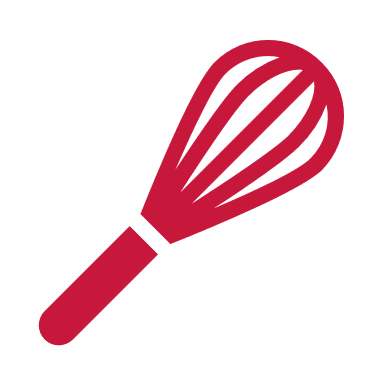 Fraction of a fraction
02
What is a half of a half?
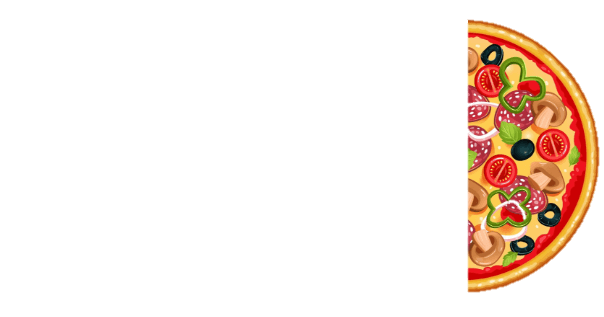 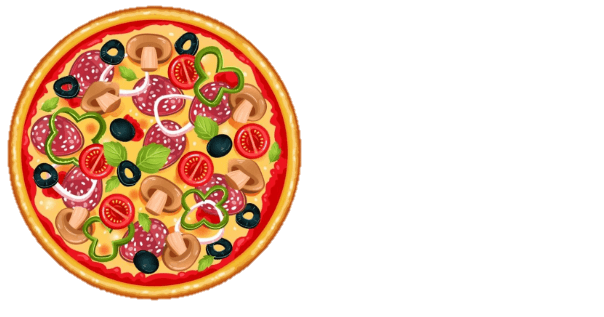 What is a half of a half?
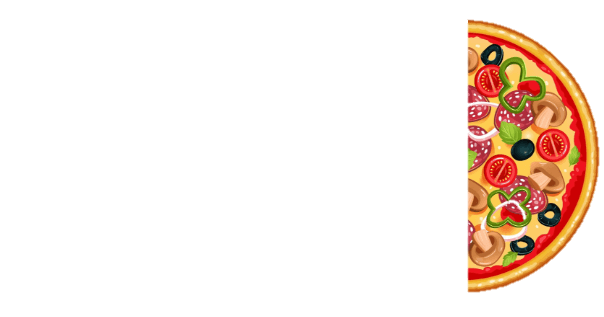 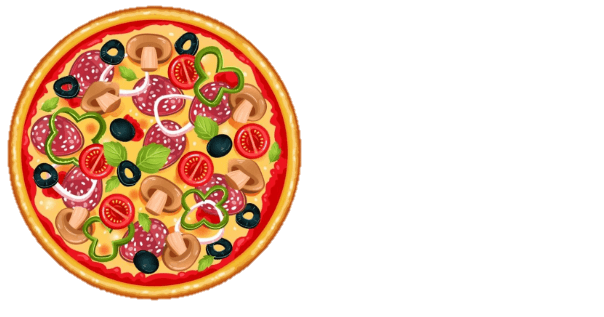 What is a third of a half?
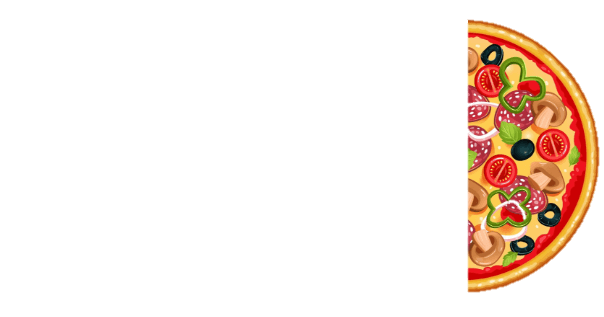 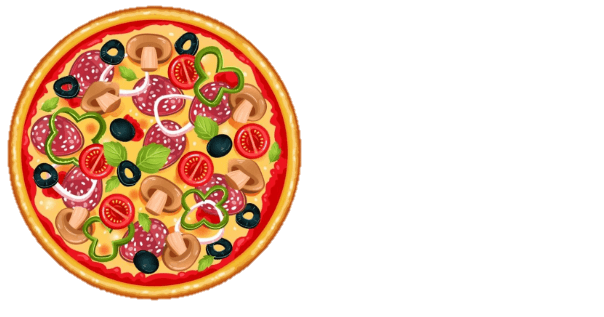 What is a half of a third?
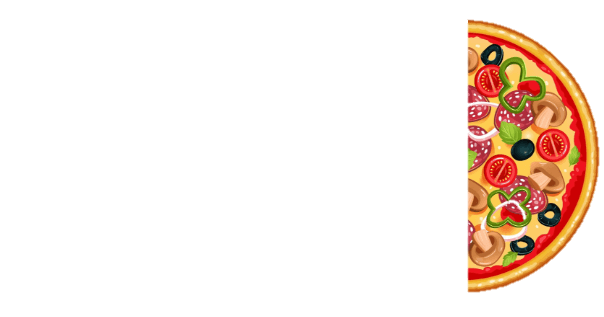 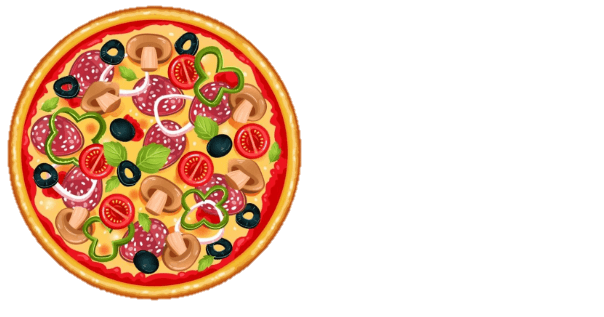 What is a half of a third?
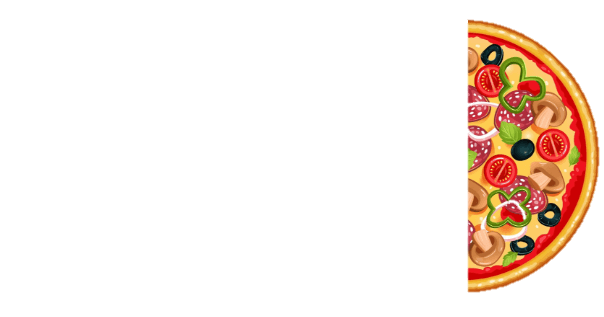 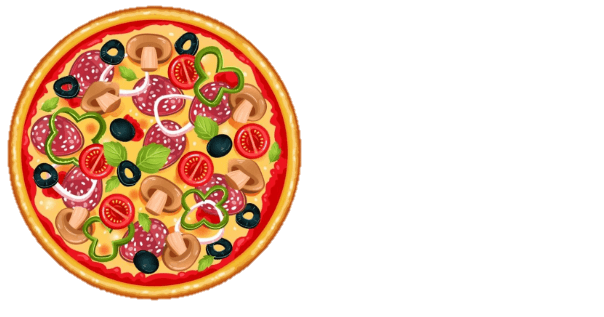 What is a half of two thirds?
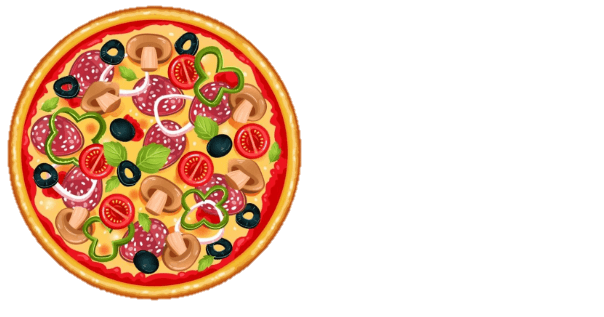 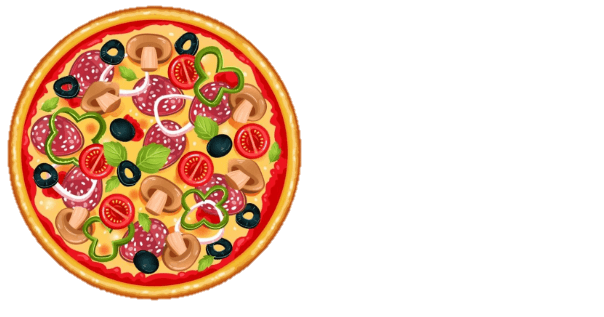 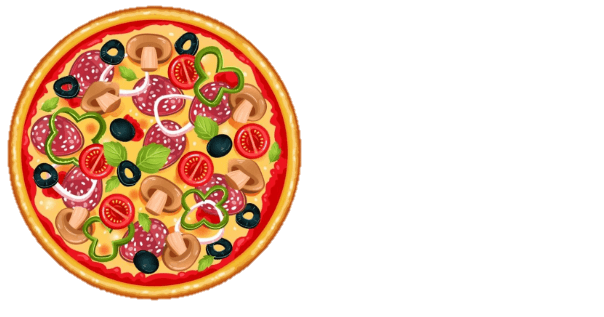 What is a half of two thirds?
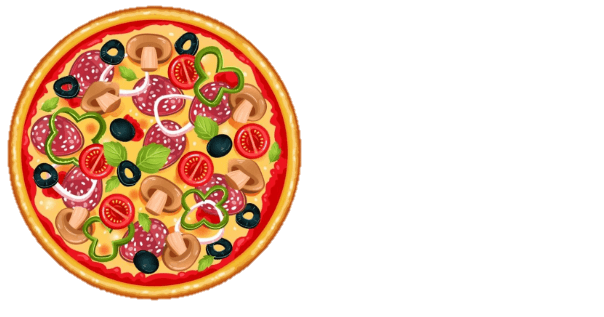 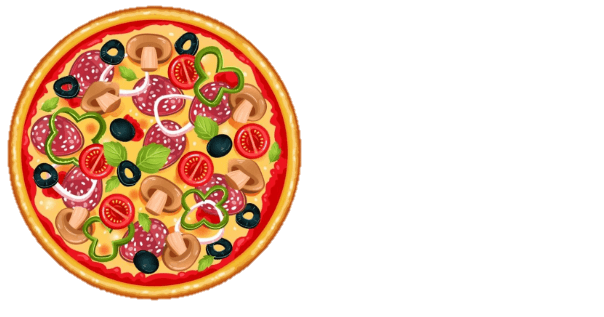 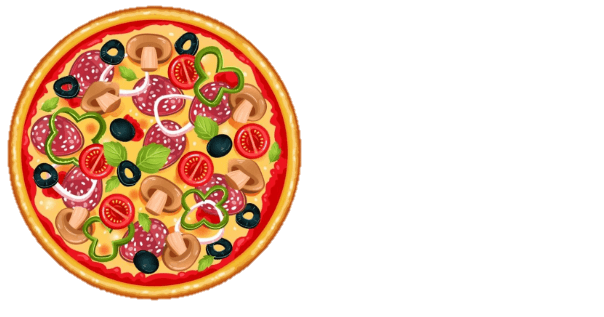 What is a half of two thirds?
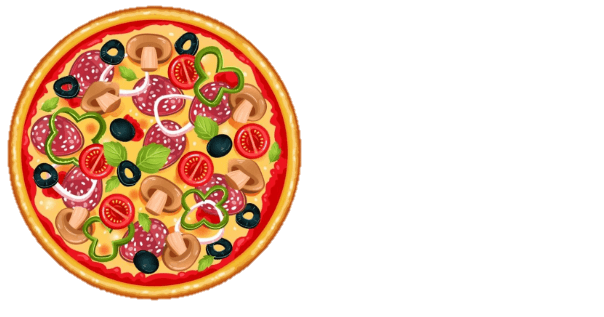 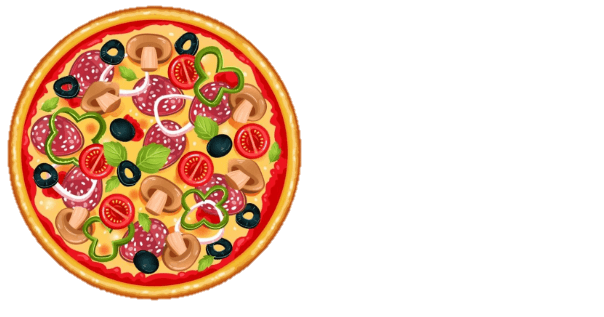 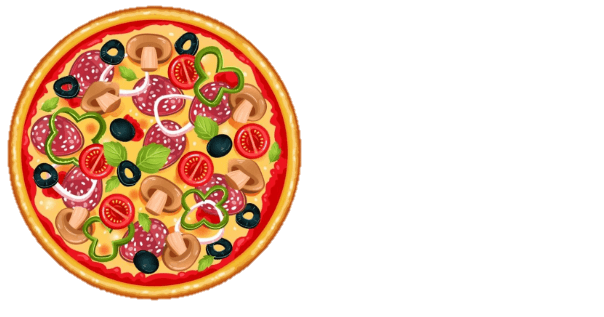 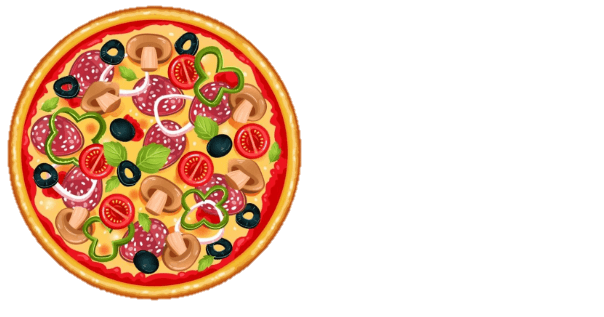 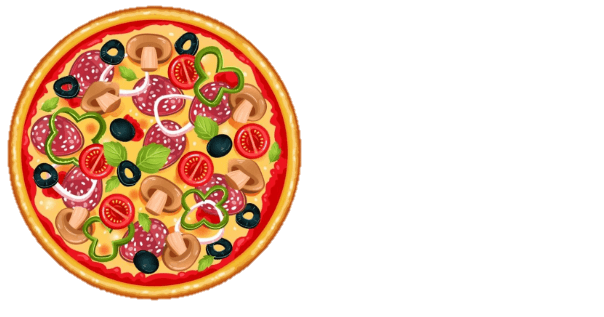 Simplify the answer
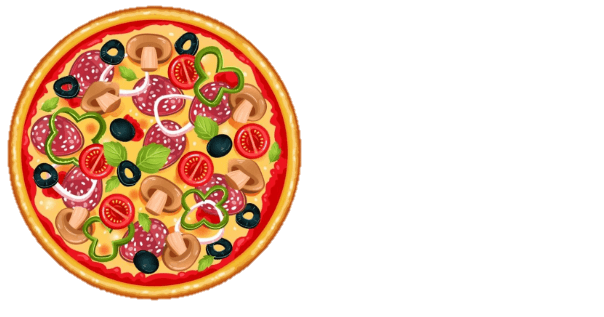 2
1
2
÷2
1
=
=
×
÷2
3
2
6
3
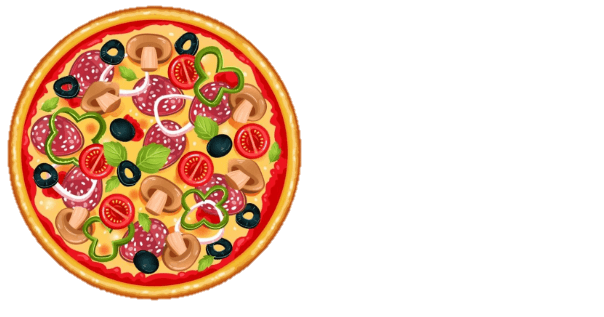 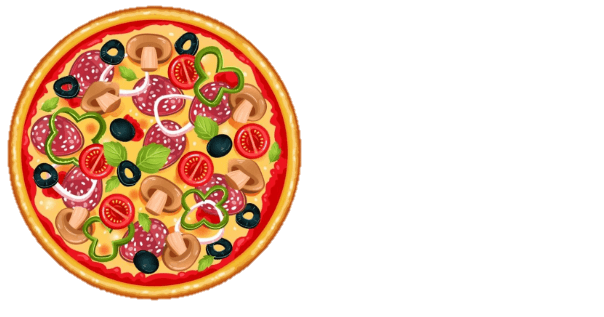 We can do it in another way
2
1
2
÷2
1
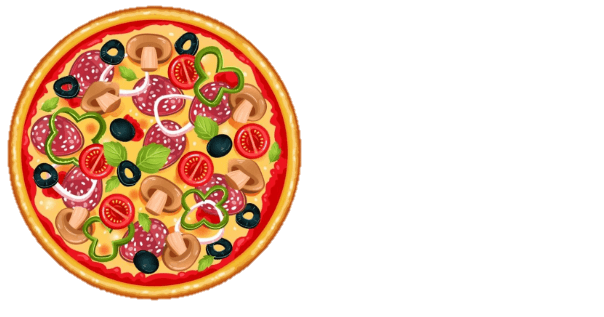 =
=
×
÷2
3
2
6
3
2
1
×
3
2
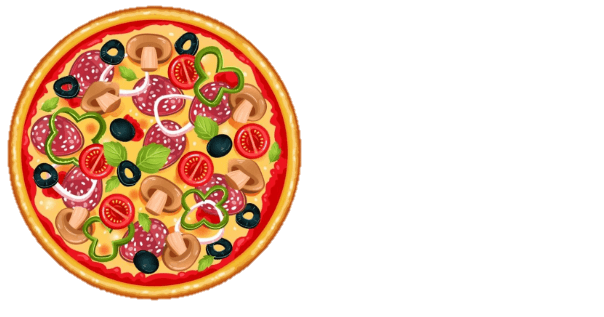 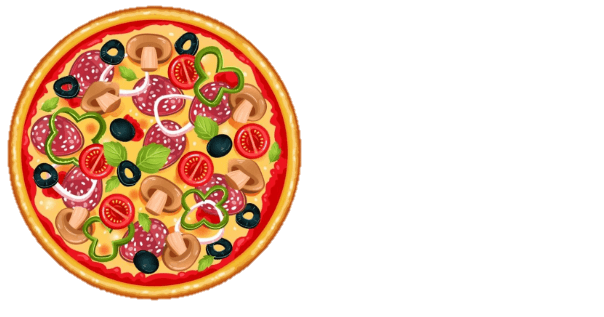 Switch denominators
2
1
2
÷2
1
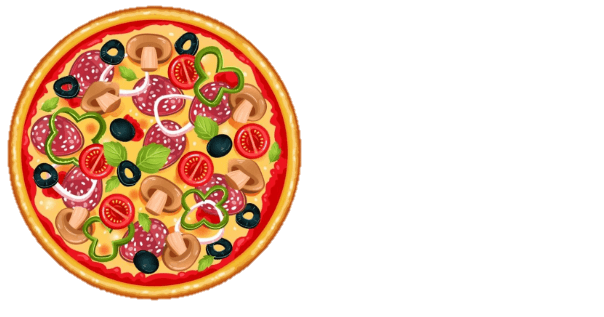 =
=
×
÷2
3
2
6
3
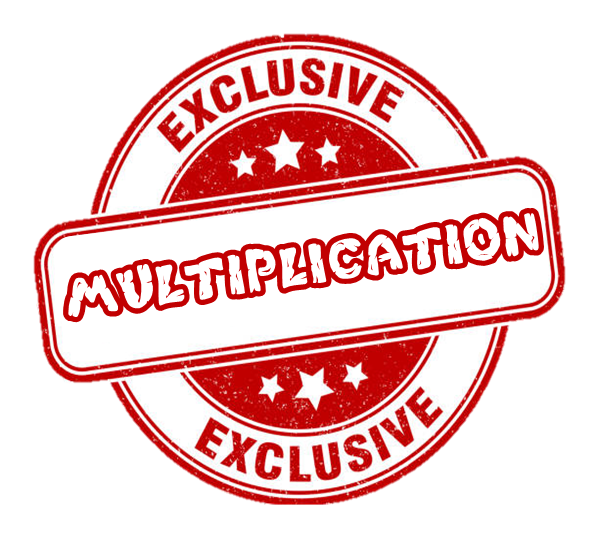 2
1
1
×
=
2
3
3
Multiply this fraction
9
2
18
÷6
3
=
=
×
30
÷6
10
3
5
In multiplication, we can simplify before we multiply
9
2
18
÷6
3
=
=
×
30
÷6
10
3
5
In multiplication, we can simplify before we multiply
3
1
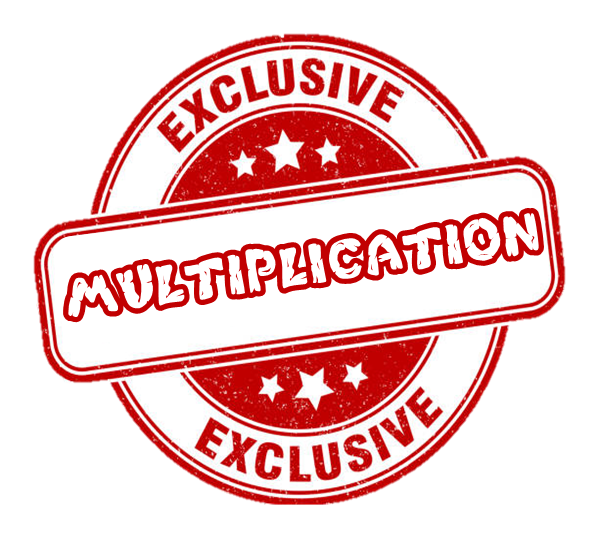 ÷3
9
2
3
÷2
=
×
10
3
÷2
5
÷3
1
5